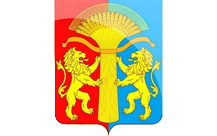 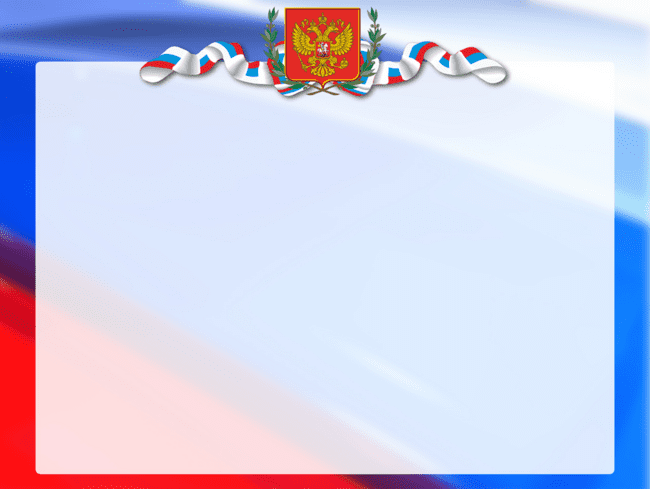 «Стратегические общенациональные приоритеты – ориентиры устойчивого развития муниципальной системы образования»
Администрация Канского района
Петров Станислав Олегович
Руководитель МКУ «УО Канского района»
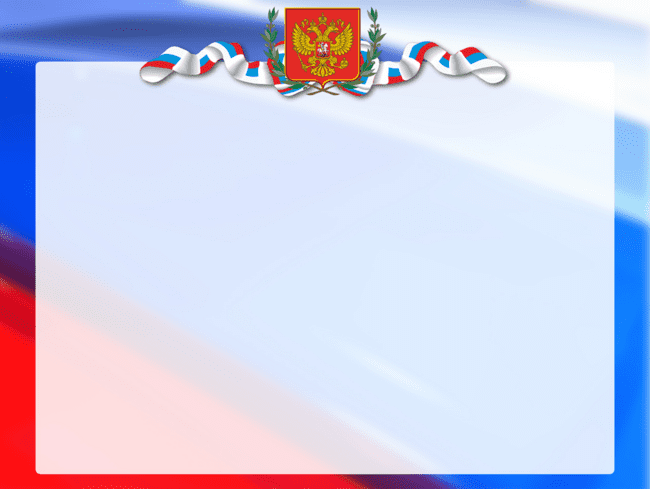 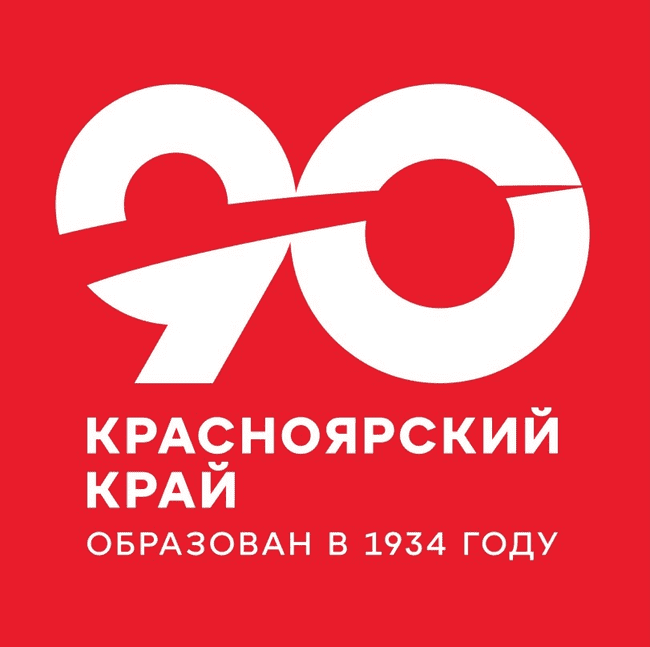 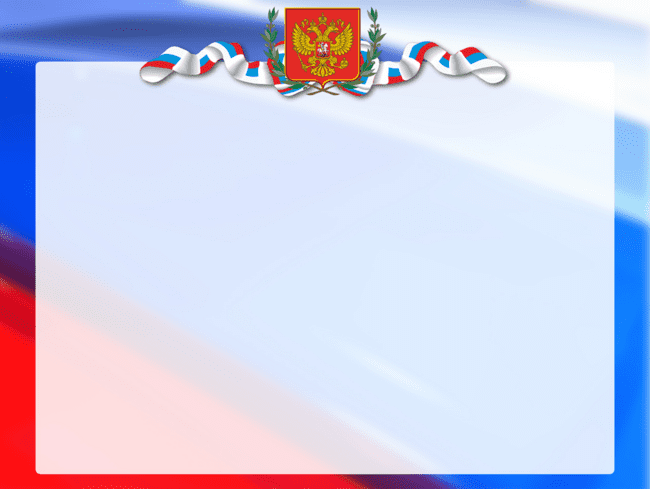 Национальная цель – «Реализация потенциала каждого человека, развитие его талантов, воспитание патриотичной и социально ответственной личности».
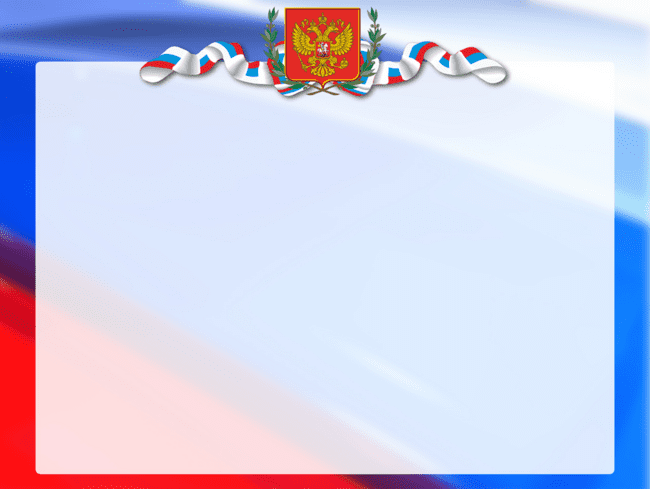 Структура доклада
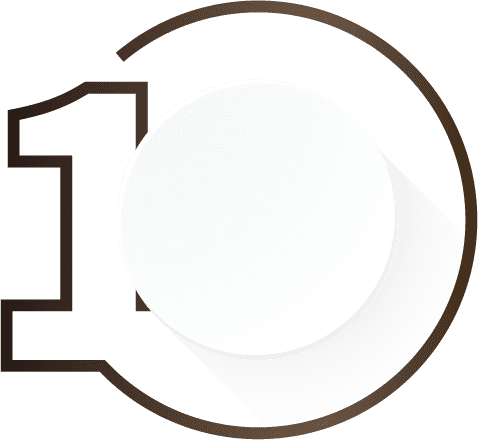 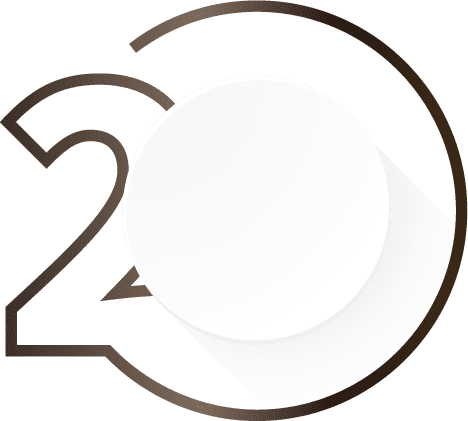 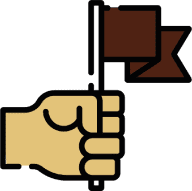 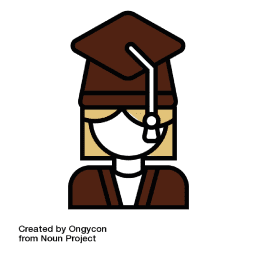 Воспитание
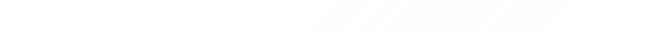 Знание
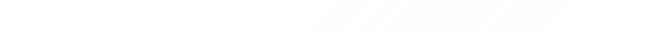 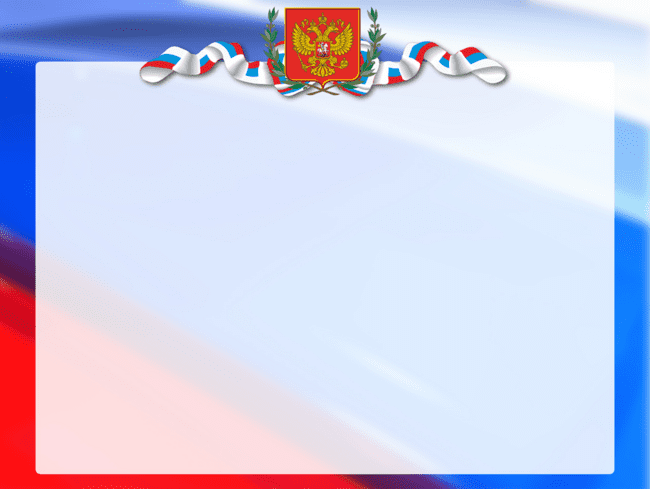 Воспитание
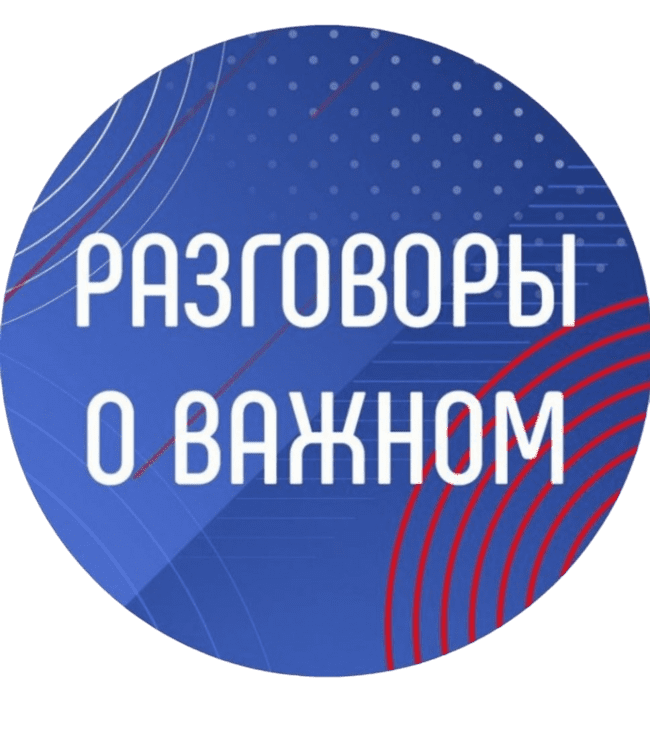 Реализация проекта «Разговоры о важном» для всех обучающихся с 1 по 11 класс;
Исполнение гимна и поднятие флага в каждой школе.
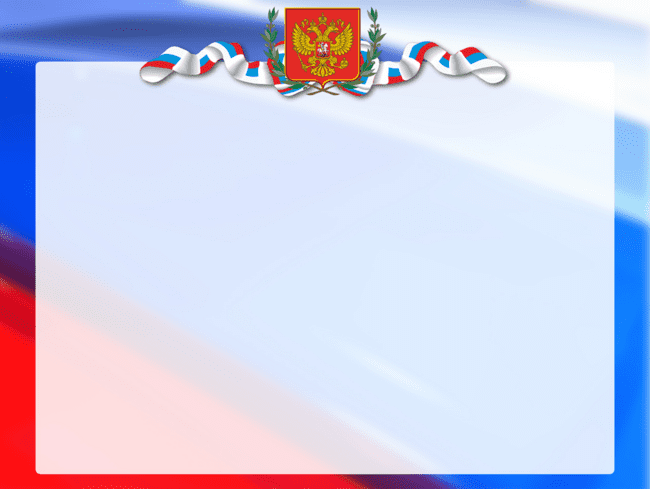 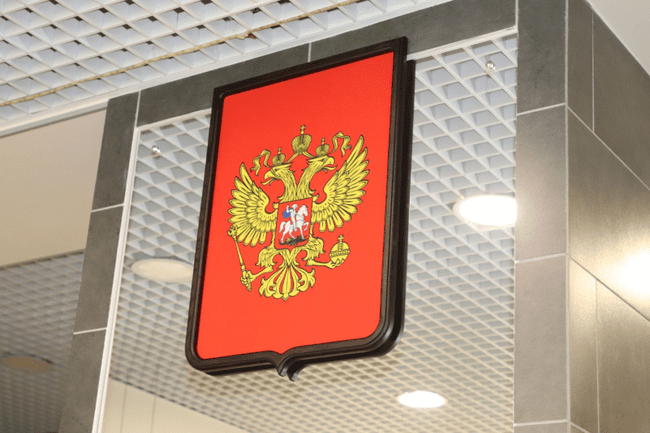 Патриотическое воспитание граждан Российской Федерации
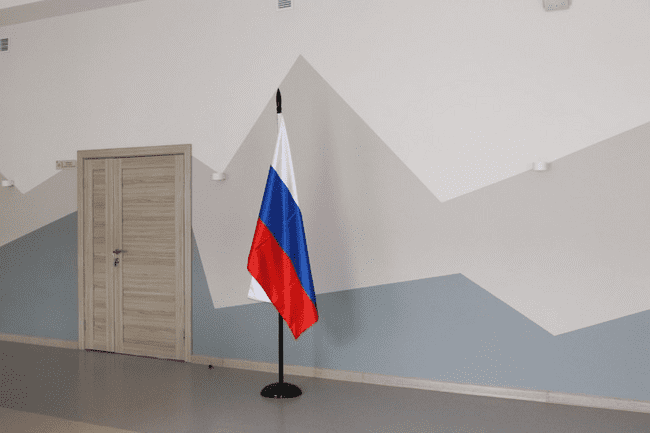 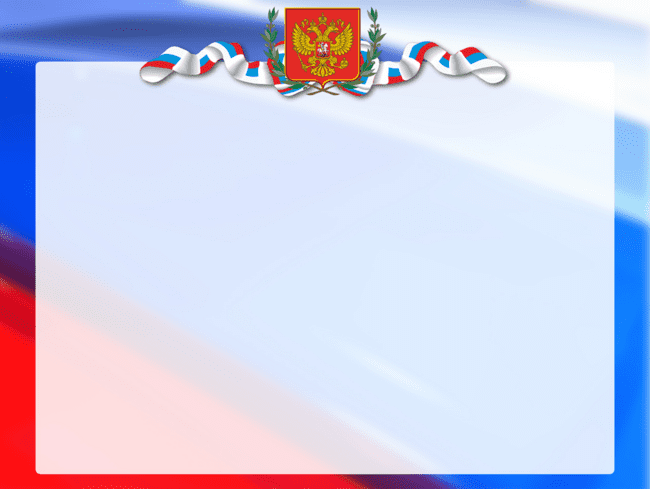 Общероссийские общественно-государственные детско-молодежные организации
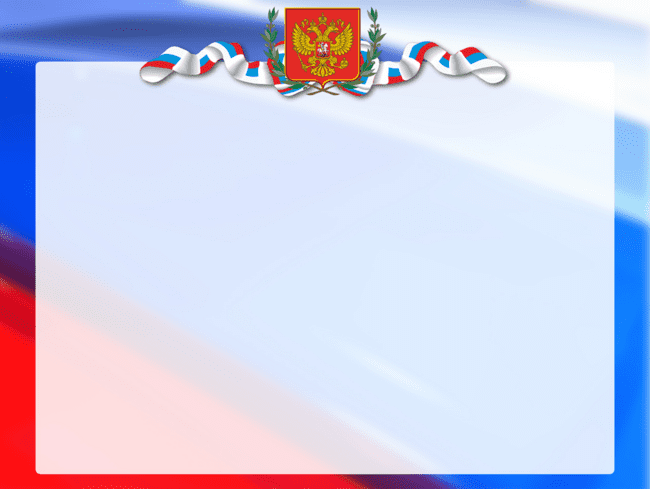 Образовательные пространства и  воспитательная среда
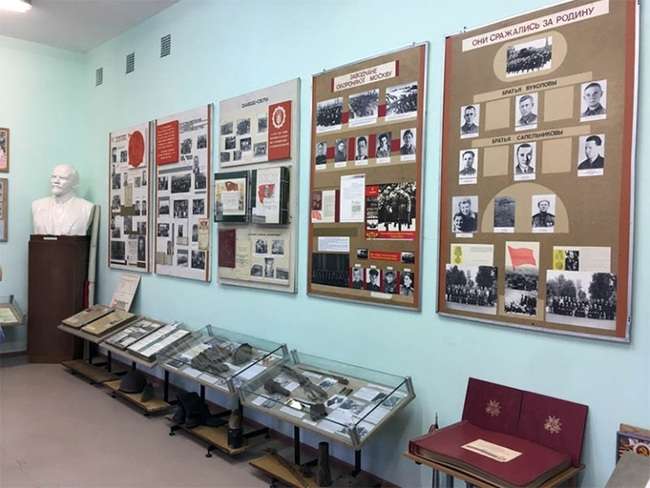 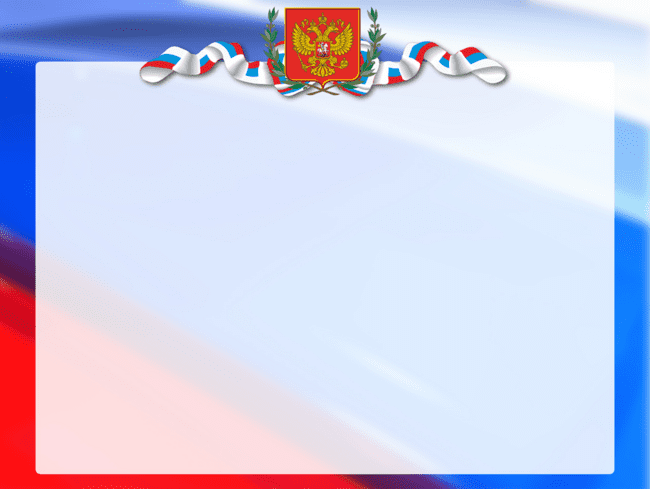 МБОУ «Филимоновская СОШ»
МБОУ «Таеженская СОШ»
МБОУ «Степняковская СОШ»
МБОУ «Большеуринская СОШ»
МБОУ «Астафьевская СОШ»
МБОУ «Красномаяковская СОШ»
МБОУ «Анцирская СОШ»
МБОУ «В-Амонашенская СОШ»
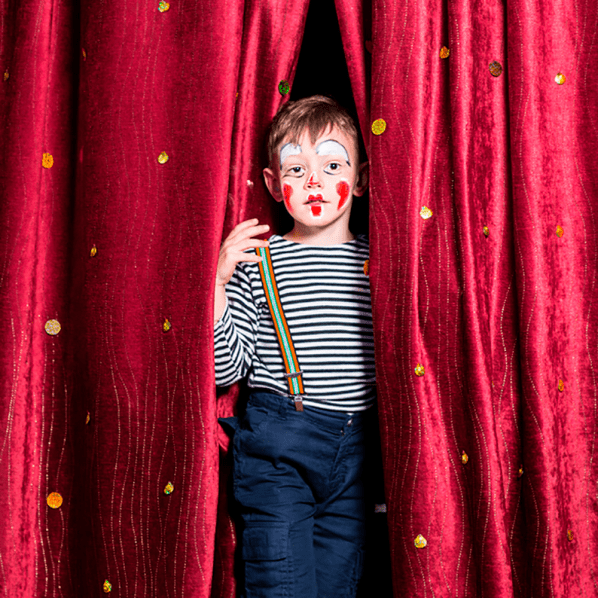 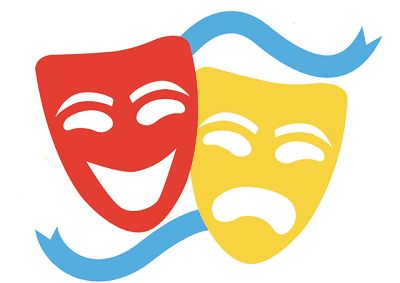 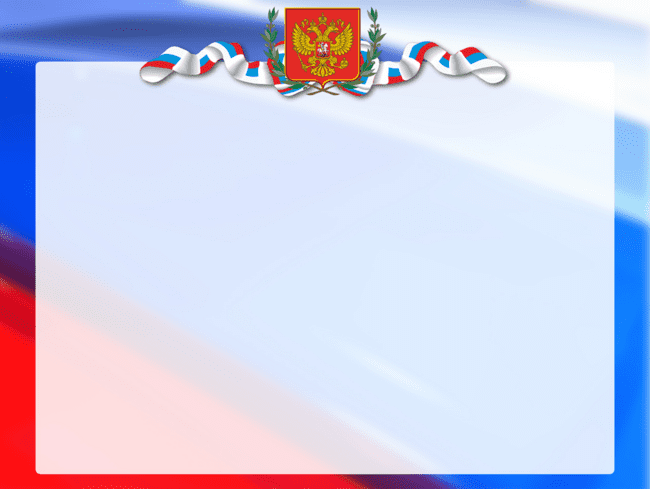 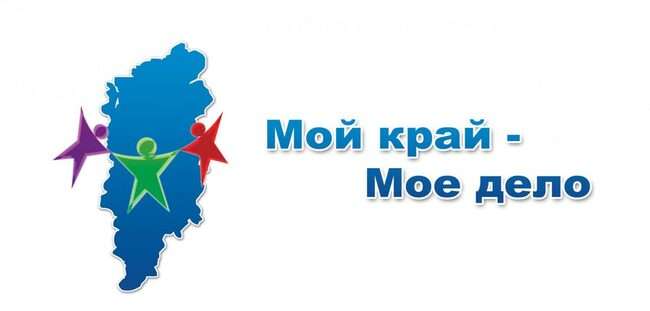 МБОУ «Астафьевская СОШ»
МБОУ «Браженская СОШ»
МБОУ «Большеуринская СОШ»
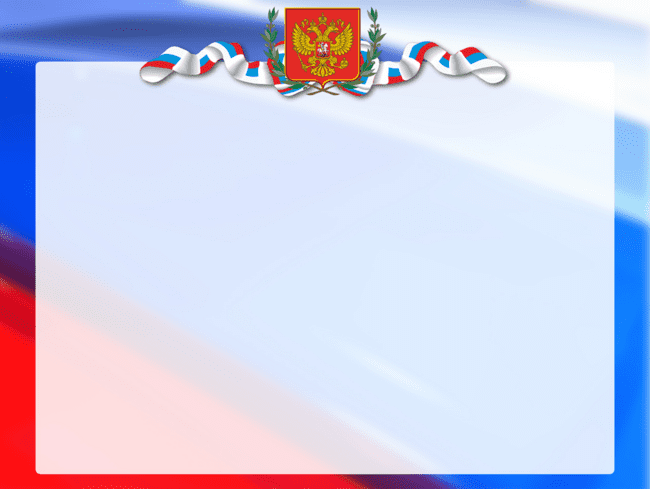 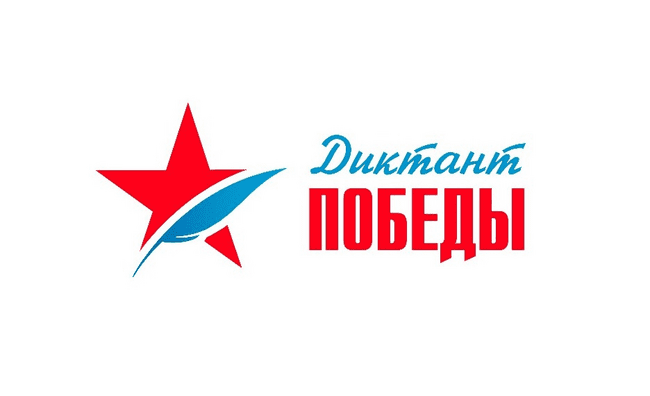 МБОУ «Астафьевская СОШ»
МБОУ «Рудянская СОШ»
МБОУ «Чечеульская СОШ»
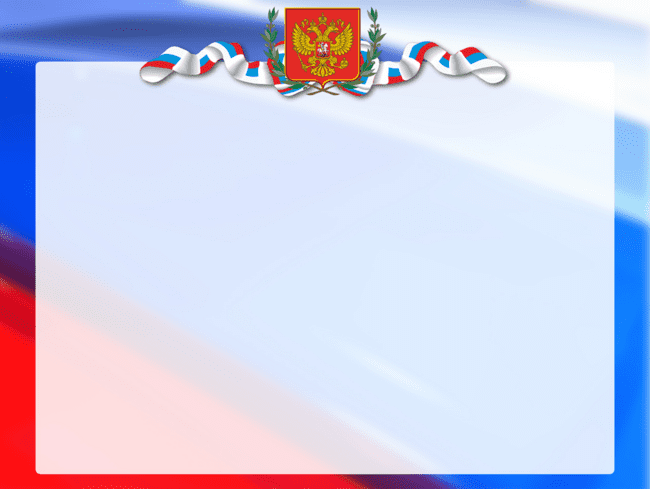 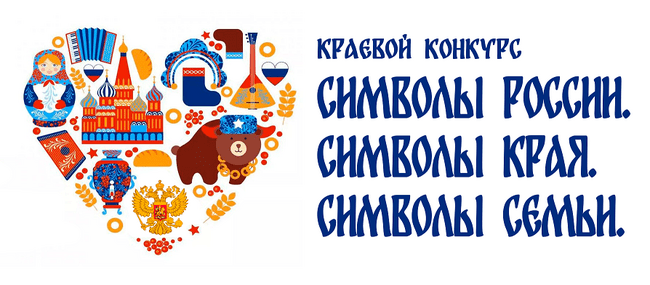 МБОУ «Таеженская СОШ»
МБОУ «Филимоновская СОШ»
МБОУ «Рудянская СОШ»
МБОУ «В-Амонашенская СОШ»
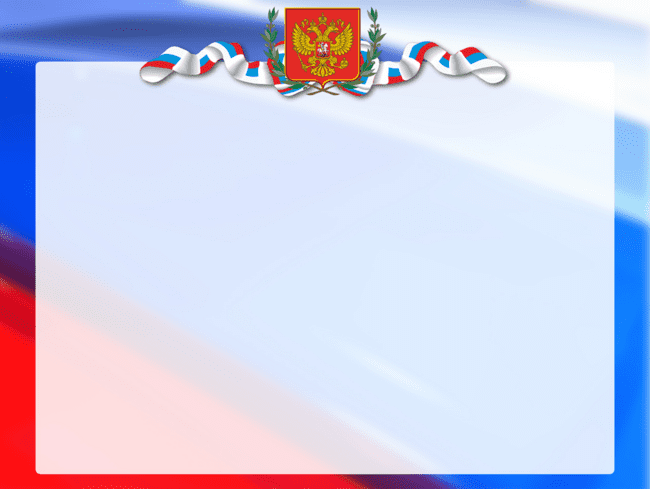 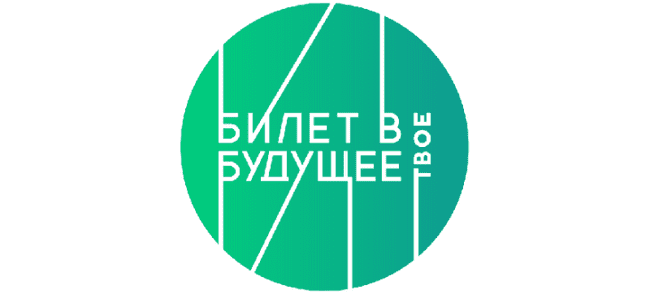 2022/2023  150уч.
2023/2024  300уч.
МБОУ «Браженская СОШ»
МБОУ «Астафьевская СОШ»
МБОУ «Большеуринская СОШ»
МБОУ «Чечеульская СОШ»
МБОУ «Филимоновская СОШ»
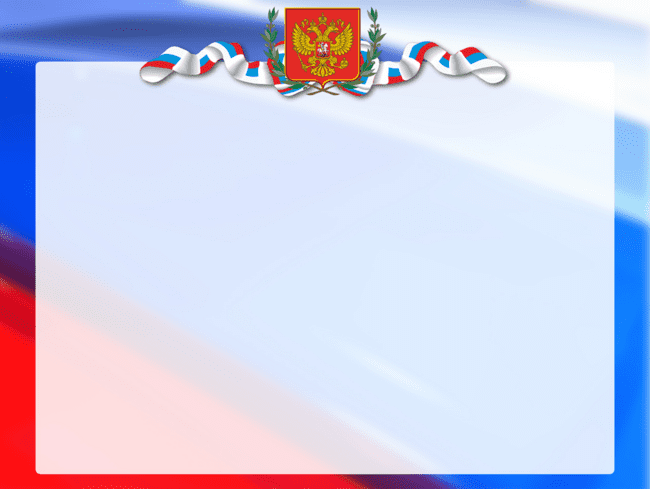 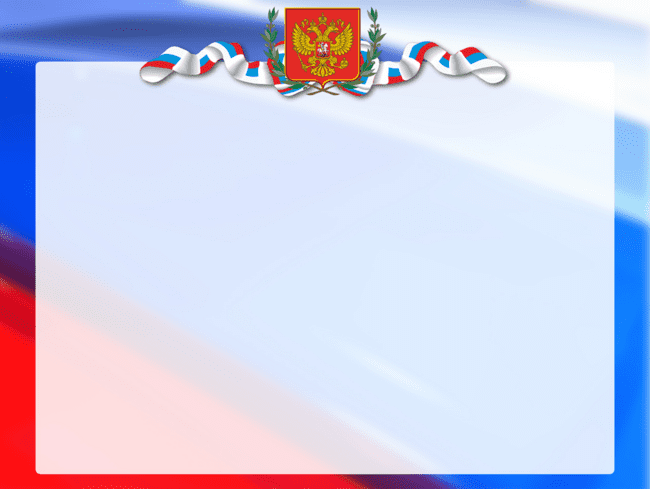 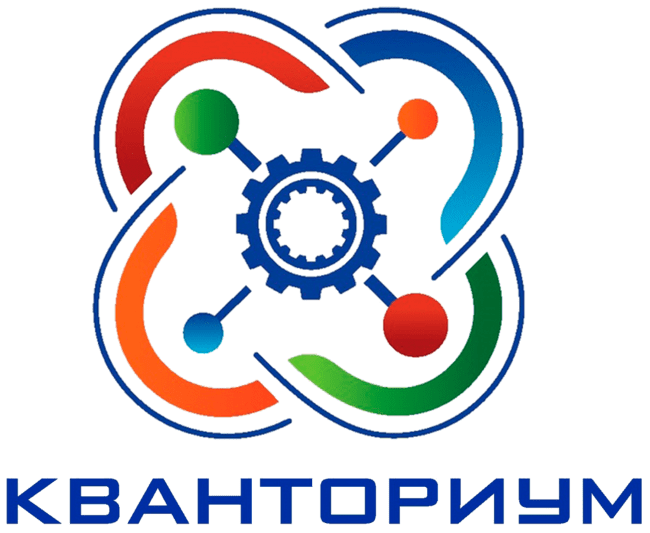 448 обучающихся
6-10 класс
Инженерно-техническое направление
Научно-исследовательское направление
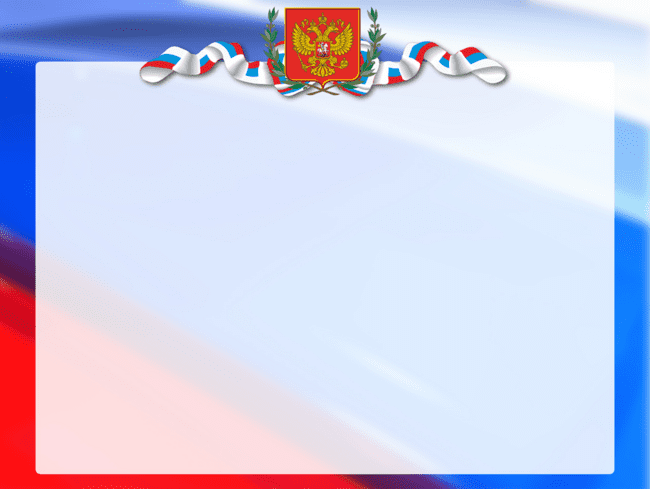 МБОУ «Красномаяковская СОШ»
МБОУ «Георгиевская СОШ»
МБОУ «Астафьевская СОШ»
МБОУ «Рудянская СОШ»
МБОУ «Филимоновская СОШ»
МБОУ «Таеженская СОШ»
МБОУ «Мокрушинская СОШ»
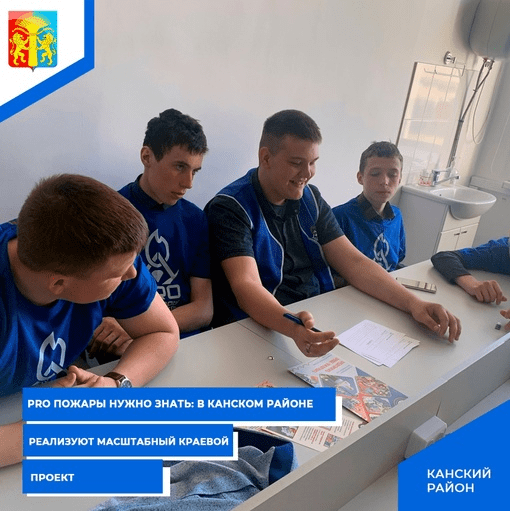 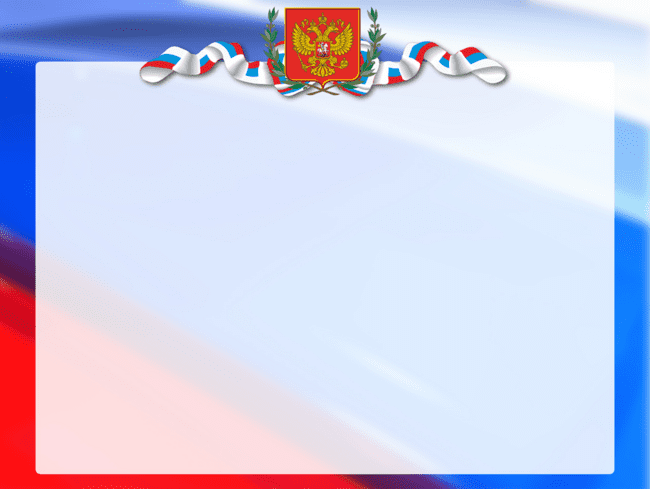 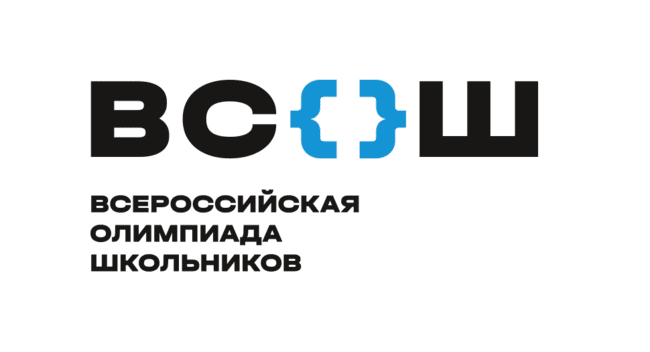 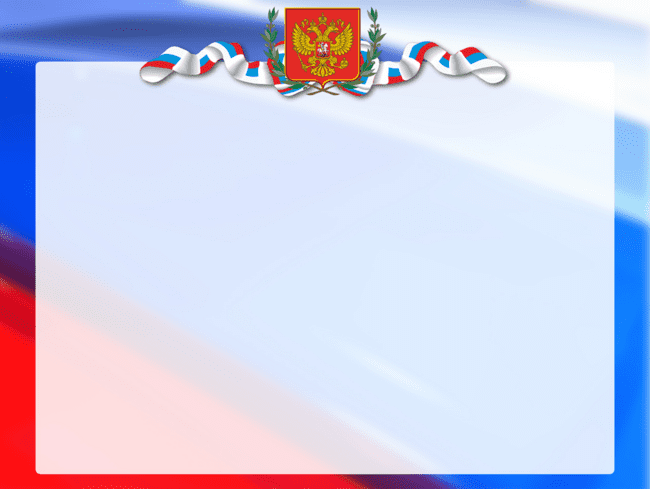 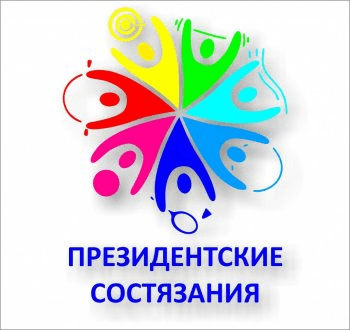 МБОУ «Арефьевская ООШ»
МБОУ «Большеуринская СОШ»
МБОУ «Красномаяковская СОШ»
МБОУ «Георгиевская СОШ»
МБОУ «Рудянская СОШ»
МБОУ «Степняковская СОШ»
МБОУ «Браженская СОШ»
МБОУ «Чечеульская СОШ»
МБОУ «Анцирская СОШ»
МБОУ «Астафьевская СОШ»
МБОУ «Мокрушинская СОШ»
МБОУ «Филимоновская СОШ»
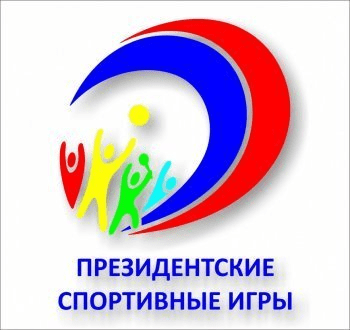 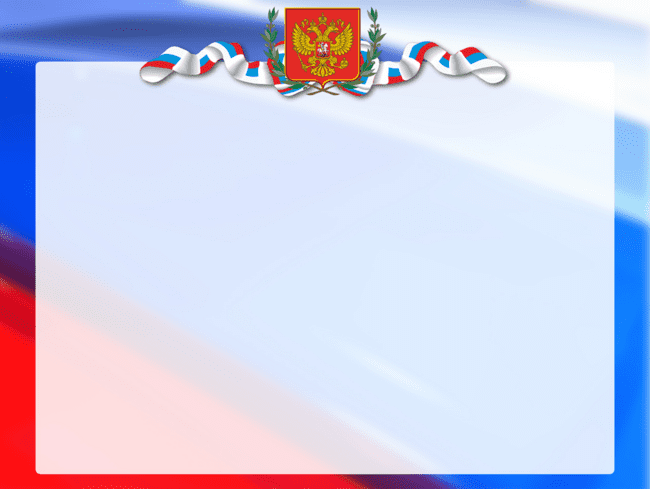 Развитие воспитательной среды
Профессиональное развитие педагогических работников
Внесение изменений в рабочие программы воспитания
Обеспечение включенности в проект «Разговор о важном»
Активизация деятельности школьных музеев
Увеличение численности юнармейцев, добровольцев, участников Российского движения детей и молодежи
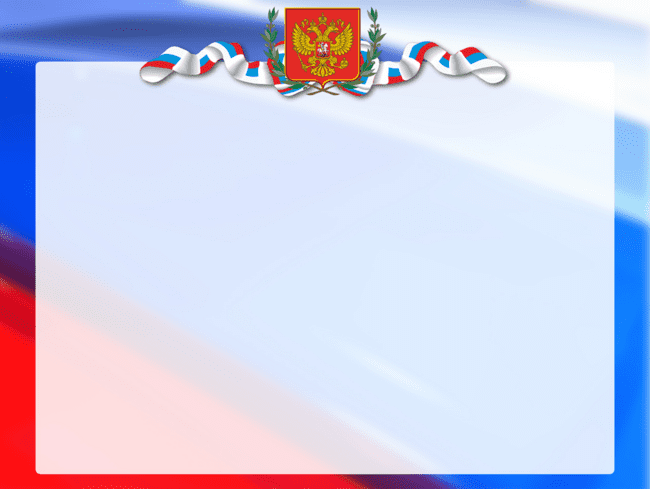 22 медиатора
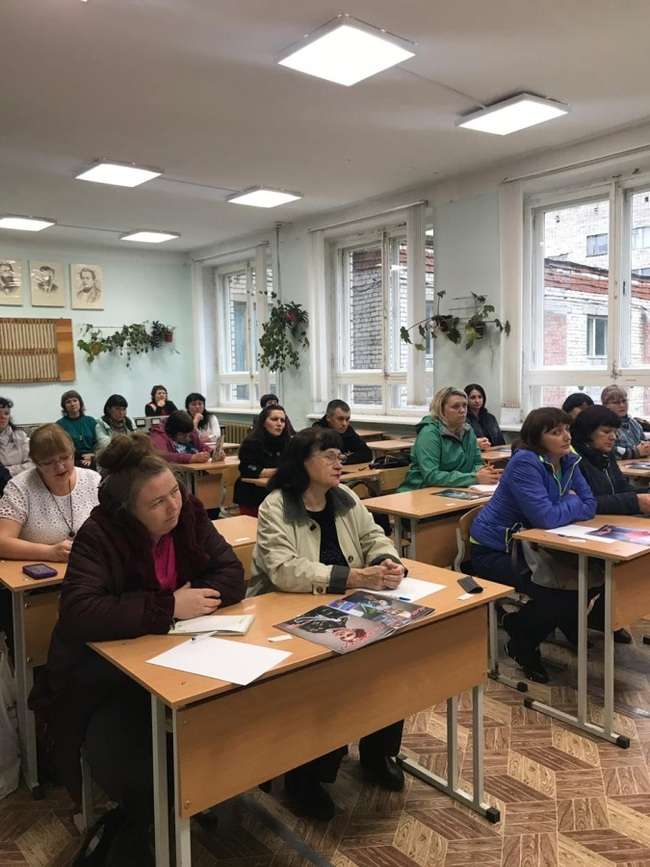 27 чел.
22 чел.
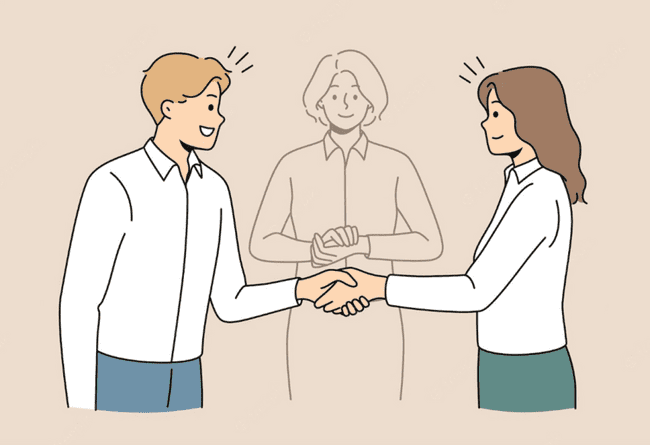 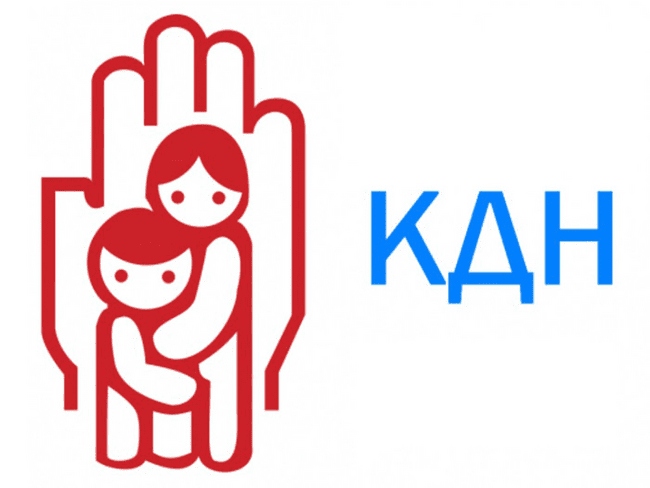 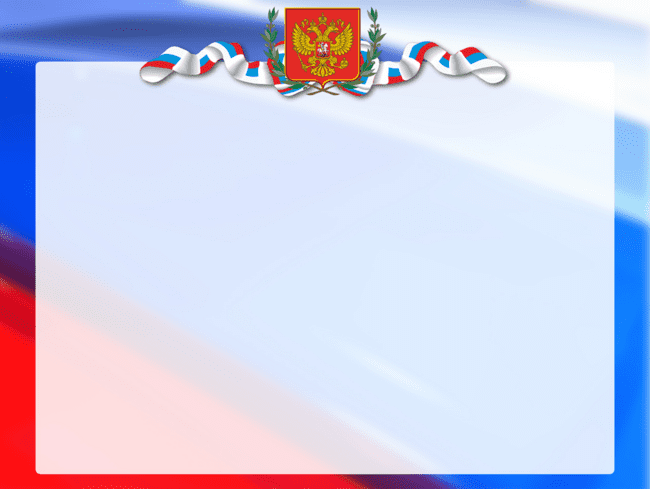 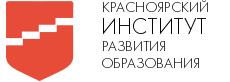 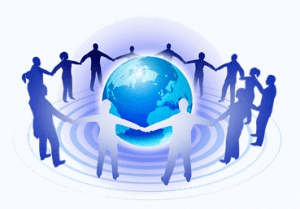 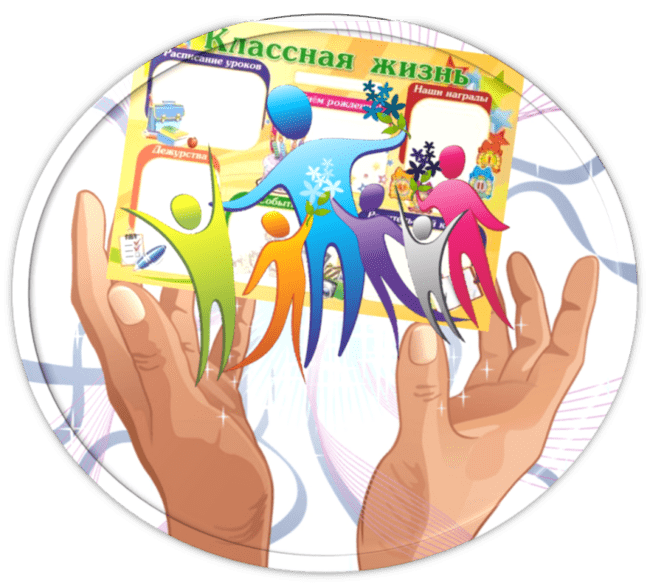 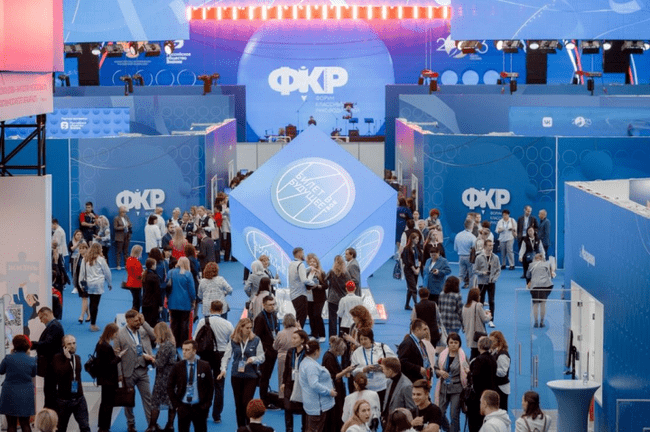 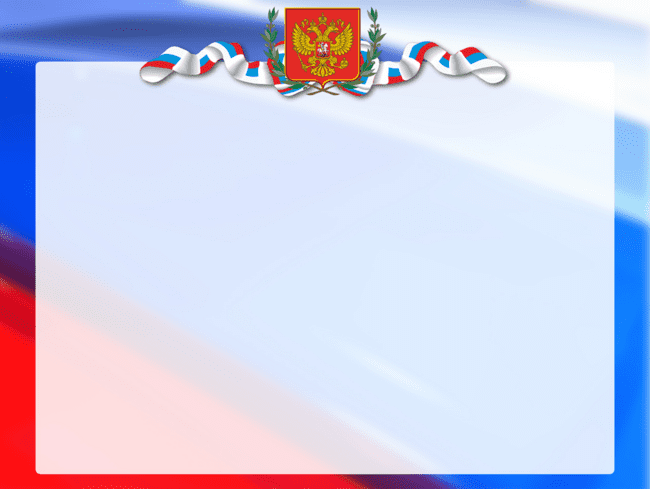 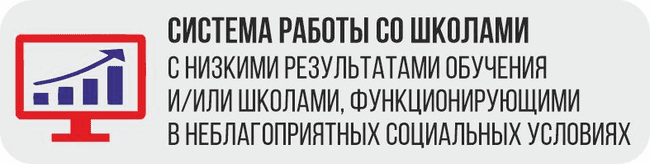 МЕТОДИЧЕСКИЙ ДЕСАНТ
МБОУ «Мокрушинская СОШ»
 Филиал МБОУ «Астафьевская СОШ»
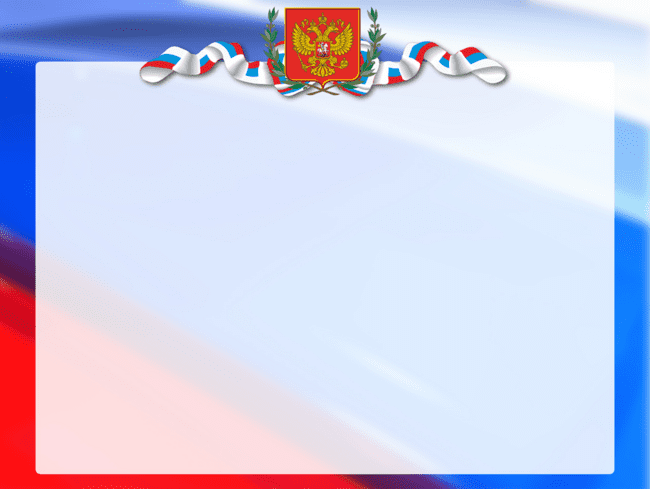 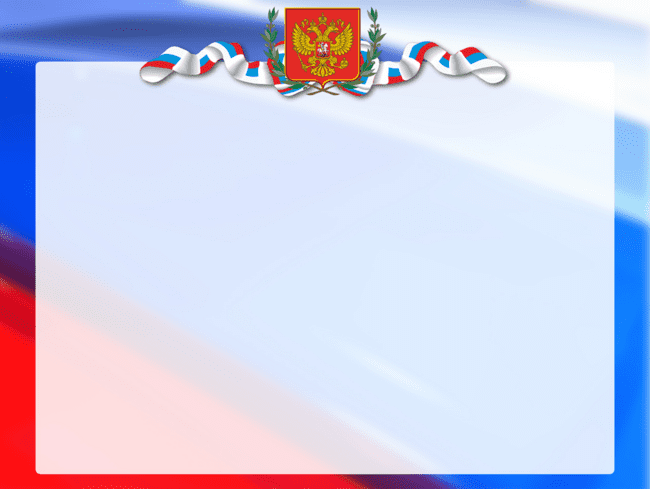 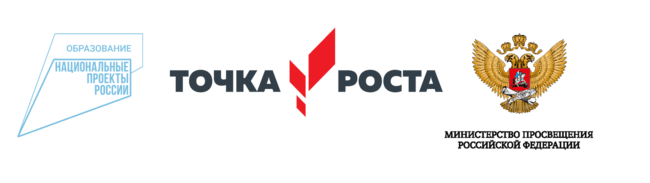 МБОУ «Мокрушинская СОШ»
МБОУ «Красномаяковская СОШ»
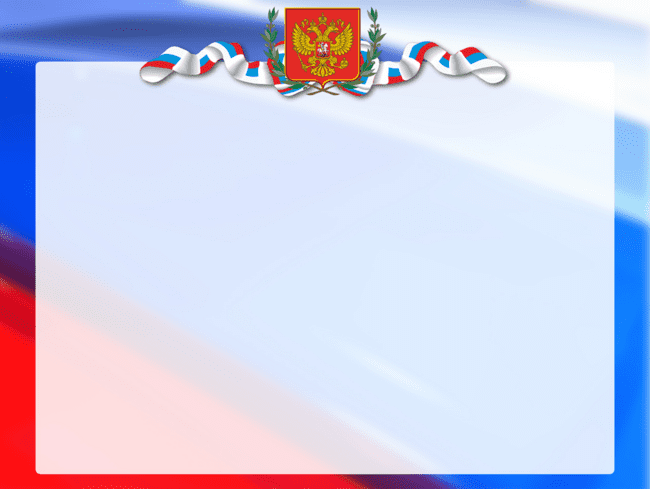 от 0 до 3-х лет – 290 человек
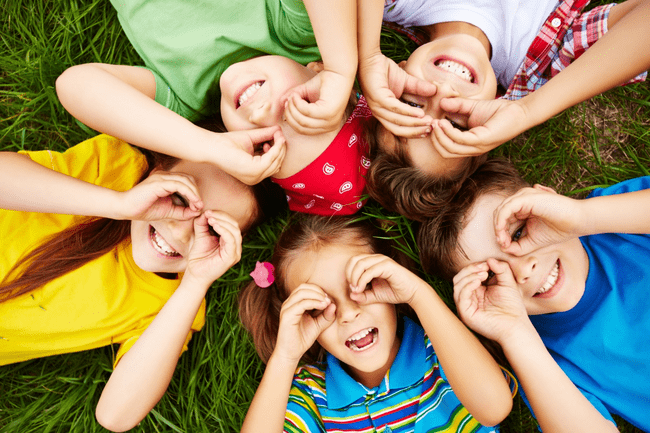 от 4-х до 7 лет – 611 человек
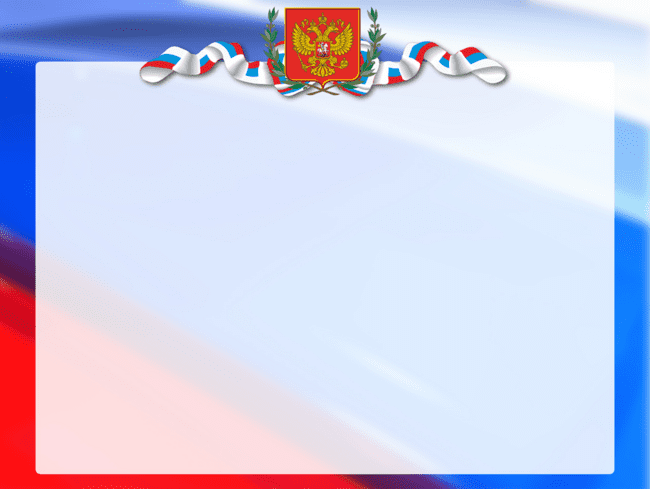 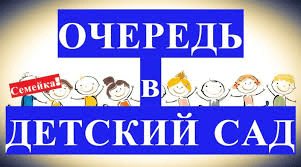 МБДОУ «Браженский детский сад»
МБДОУ «Филимоновский детский сад»
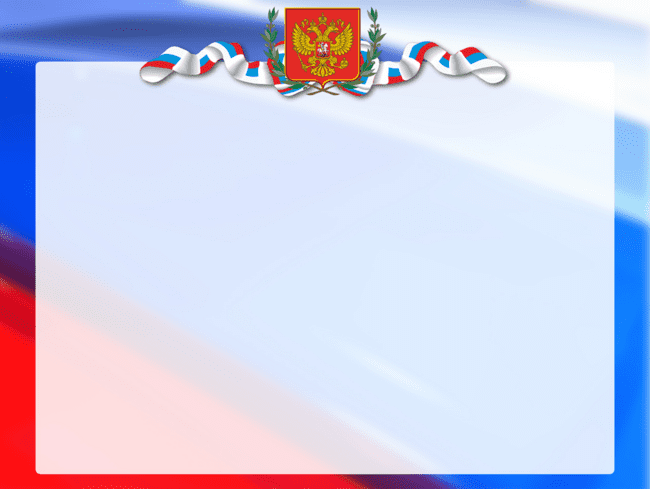 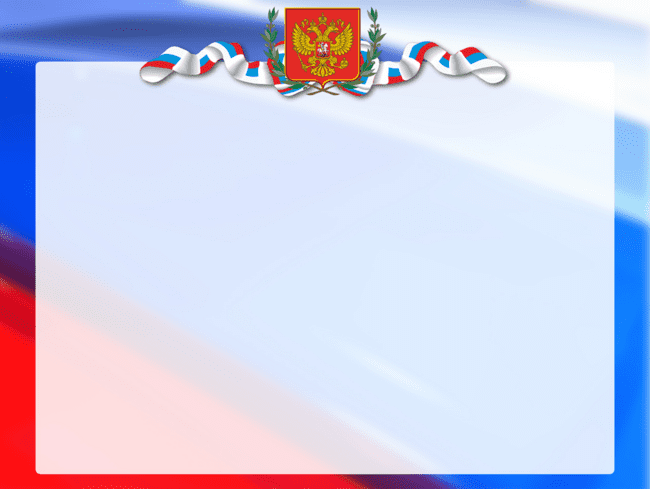 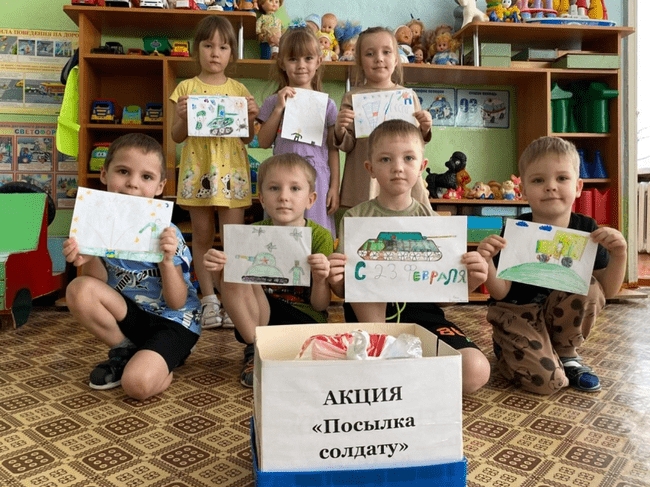 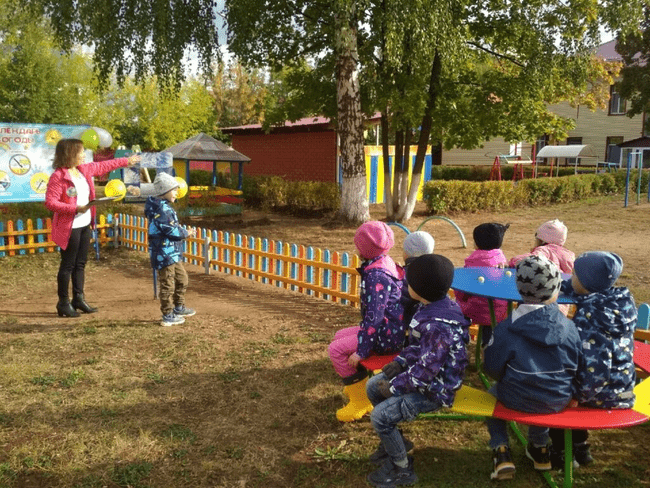 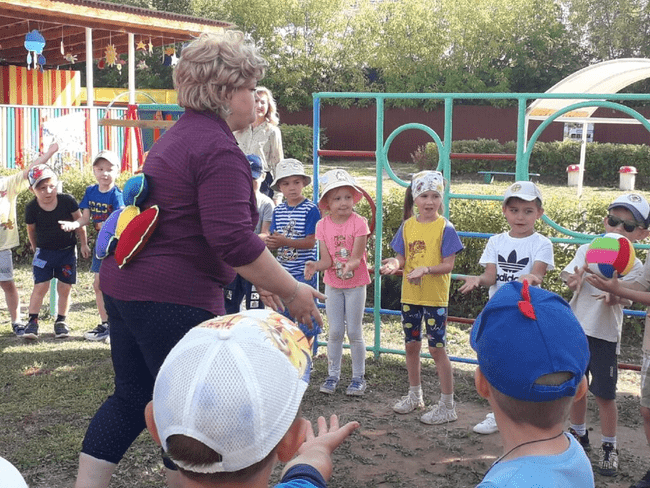 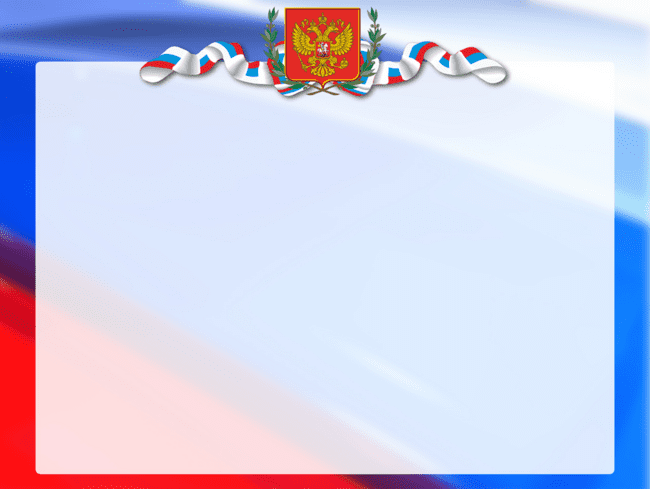 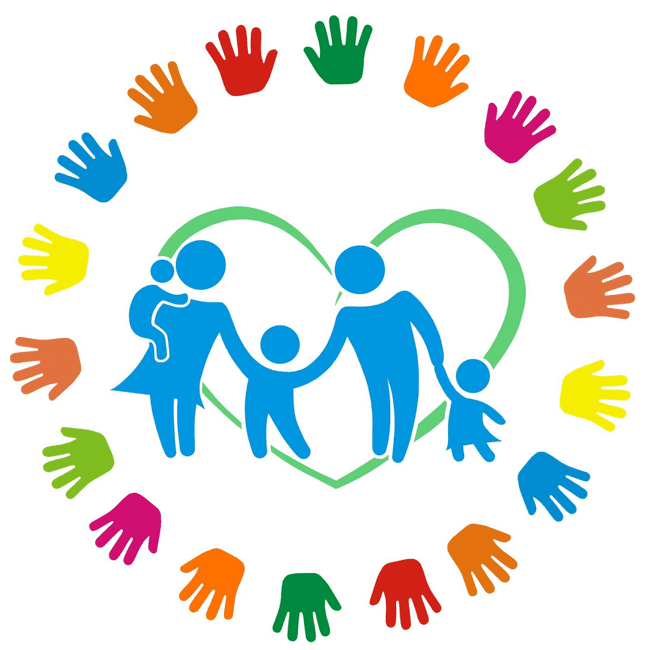 МБДОУ «Чечеульский детский сад»
МБДОУ «Филимоновский детский сад»
МБДОУ «Браженский детский сад»
МБДОУ «Анцирский детский сад»
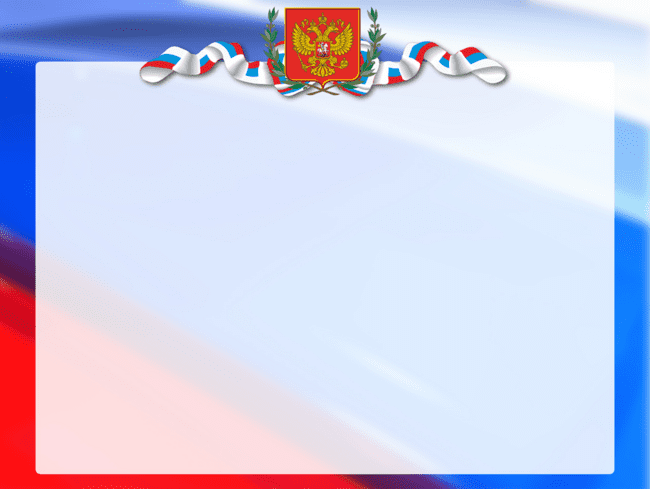 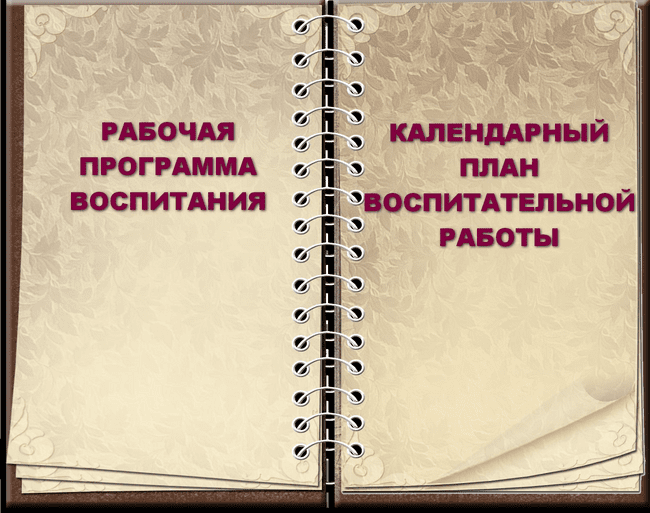 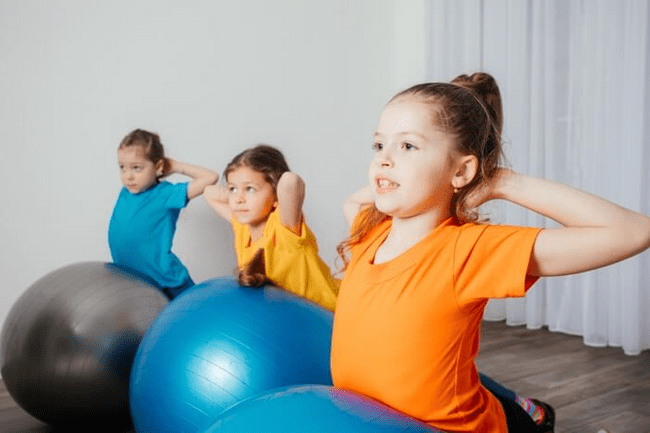 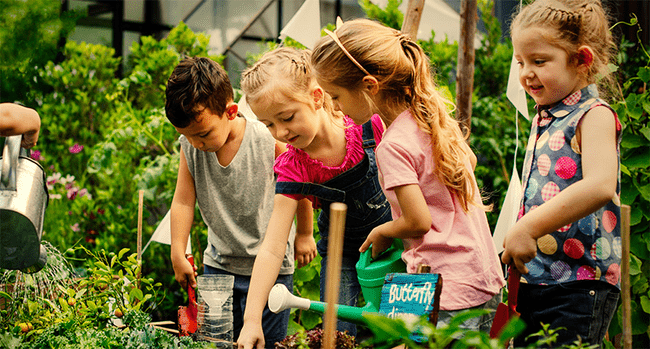 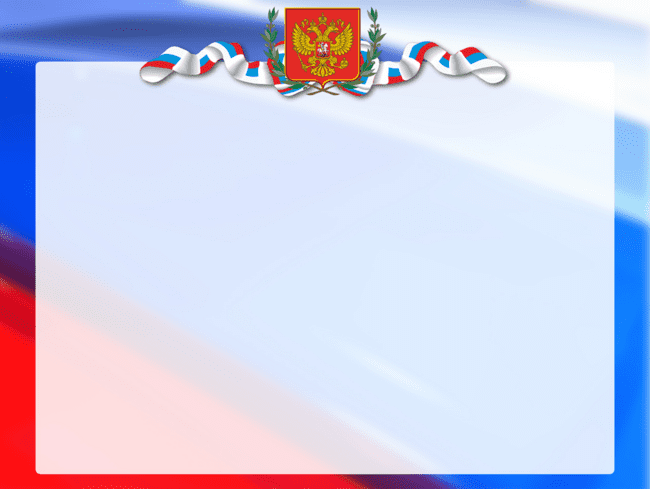 Цель – Российская школа одна из лучших в мире
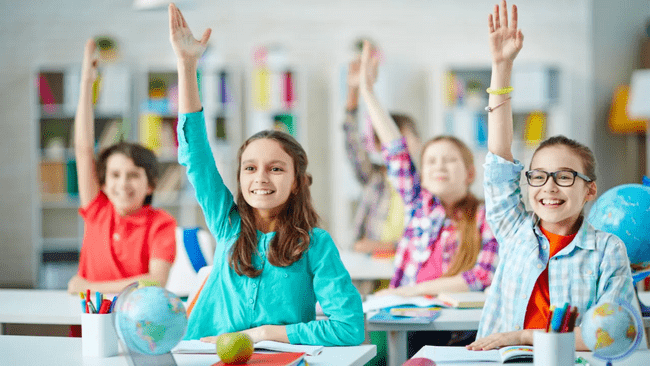 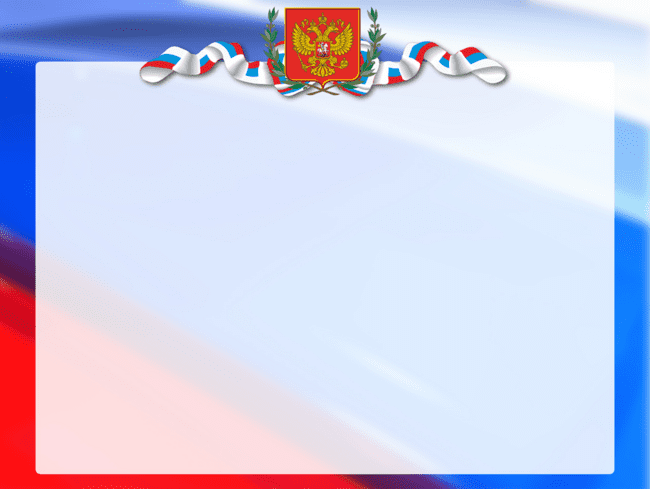 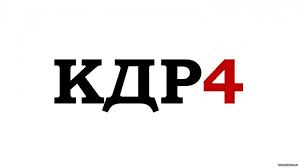 239 человек
Недостаточный уровень – 5,86%
Пониженный уровень – 23,01%
Базовый уровень – 47,70%
Повышенный уровень – 23,43%
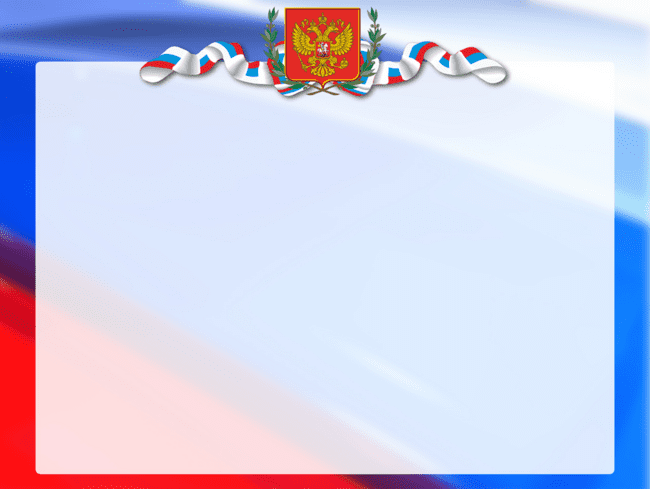 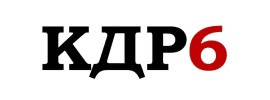 236 человек
Пониженный уровень – 24,58%
Базовый уровень – 53,39%
Повышенный уровень – 13,98%
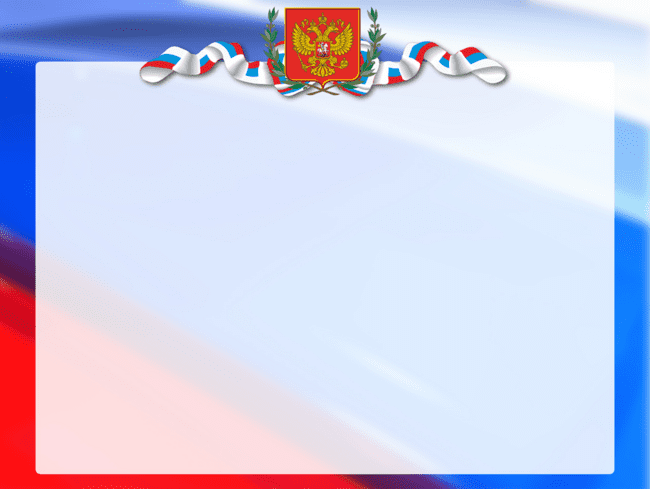 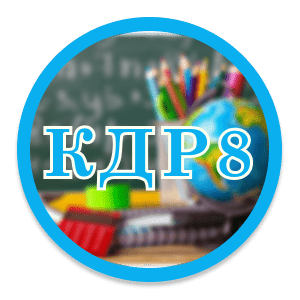 216 человек
Ниже базового уровня – 13,89%
Базовый уровень – 67,59%
Повышенный уровень – 18,52%
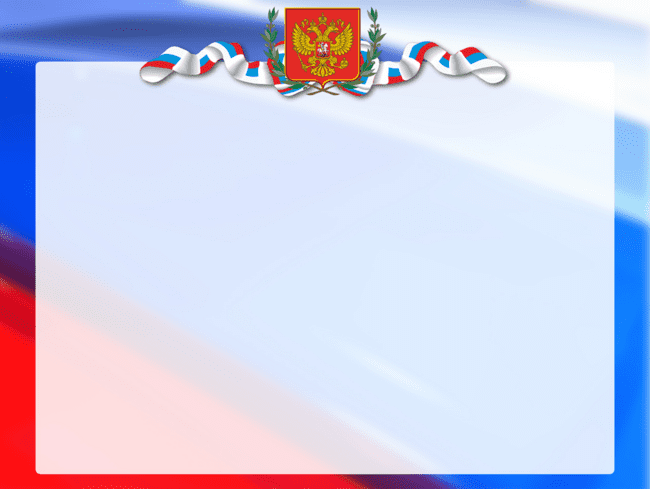 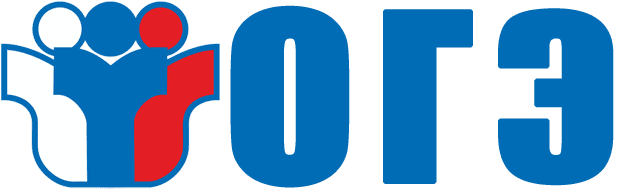 201 аттестат – 85,5%
Аттестат особого образца:
МБОУ «Большеуринская СОШ» - 4
МБОУ «Браженская СОШ» - 2
МБОУ «Сотниковская СОШ» - 2
МБОУ «Чечеульская СОШ» - 1
МБОУ «Филимоновская СОШ» - 1
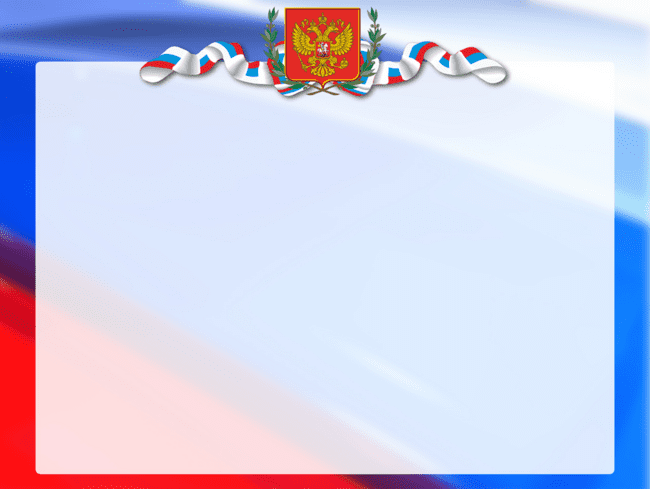 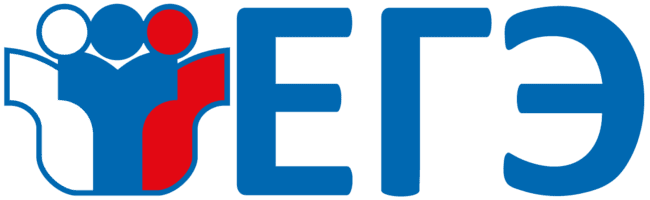 82 аттестата – 98,8%
Золотая медаль «За успехи в учении»
МБОУ «Филимоновская СОШ» 
Чухломина Виолетта
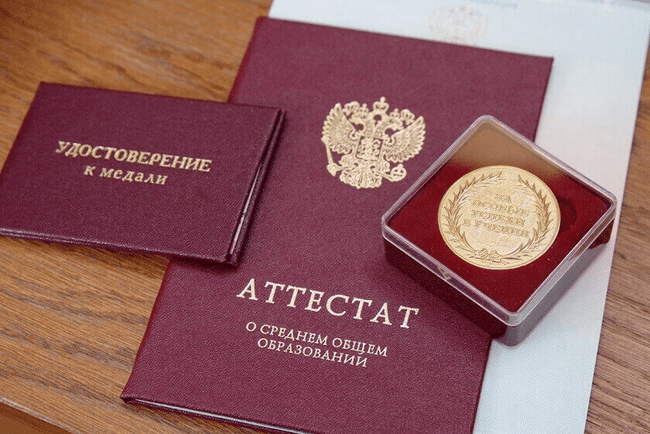 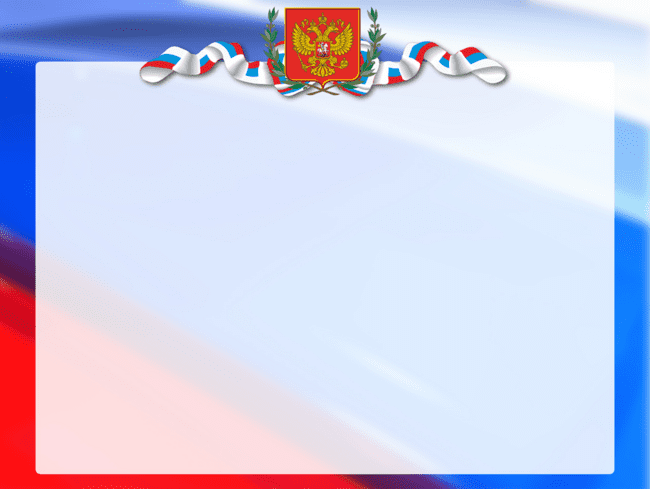 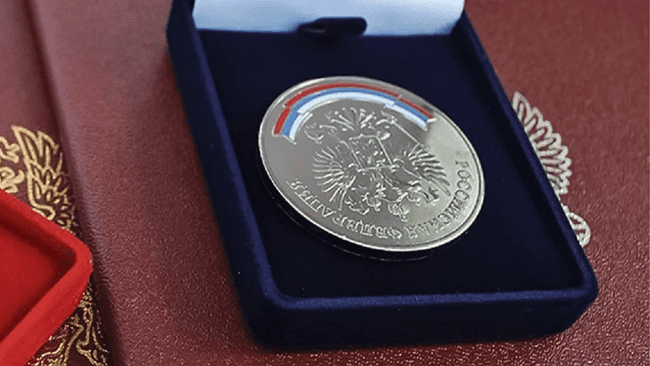 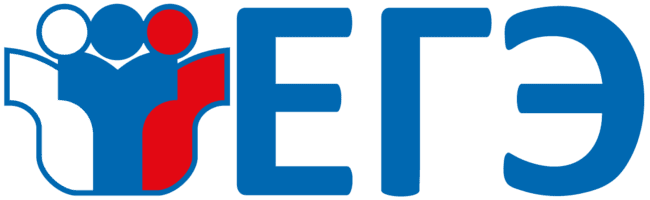 Серебряная медаль:
Марченко Никита – МБОУ «В-Амонашенская СОШ»
Василькова Дарья– МБОУ «Чечеульская СОШ»
Кравченко Юлия – МБОУ «В-Амонашенская СОШ»
Павлова Ангелина – МБОУ «Сотниковская СОШ»
Сиворонова Виктория – МБОУ «Рудянская СОШ»
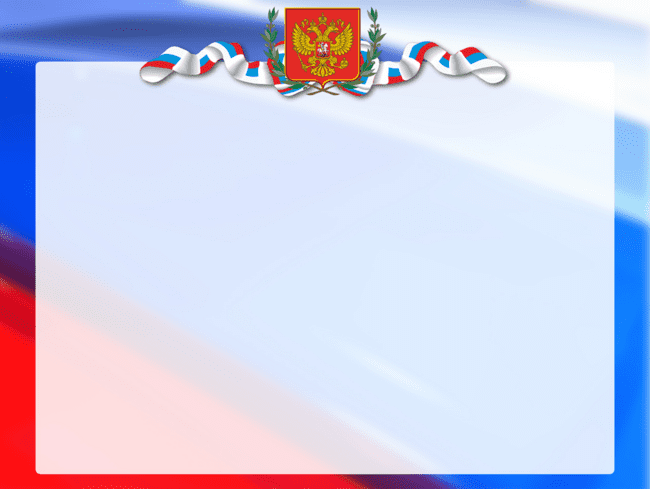 550 несовершеннолетних
15 лагерей
с дневным пребыванием
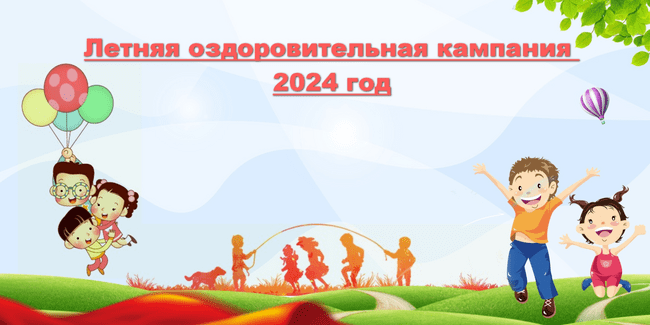 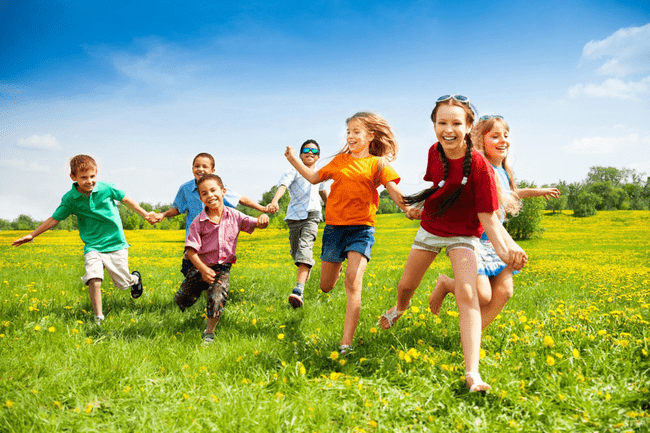 35 – опекаемых за счет краевых субвенций
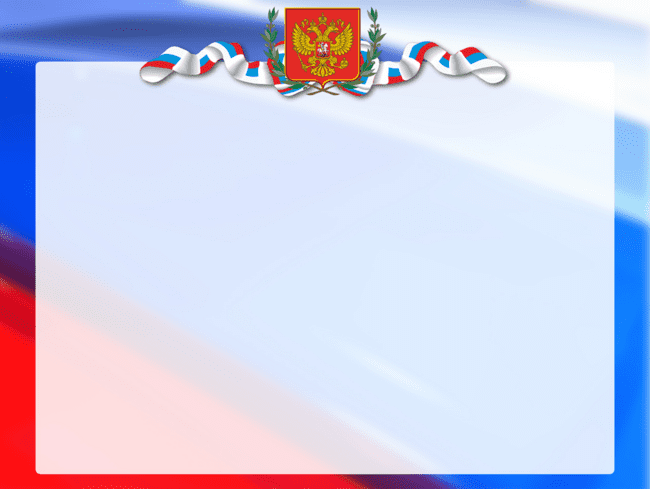 2 полугодие 2023г.:
1 полугодие 2024г.:
75 человек
51 человек
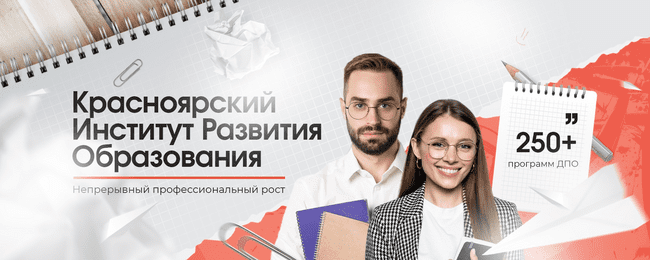 ИОМ – 259 педагогов
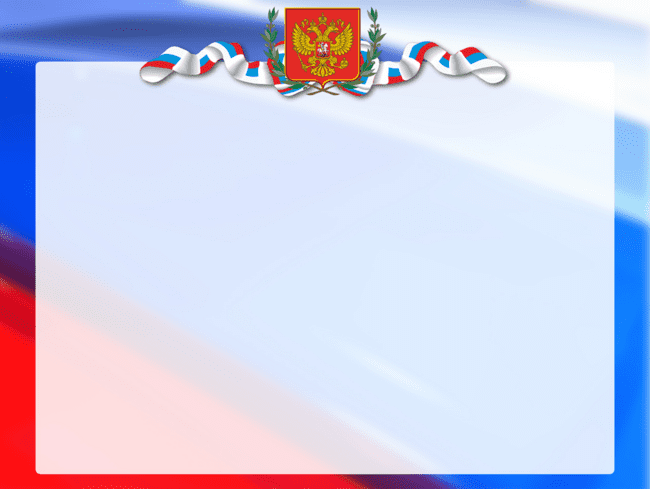 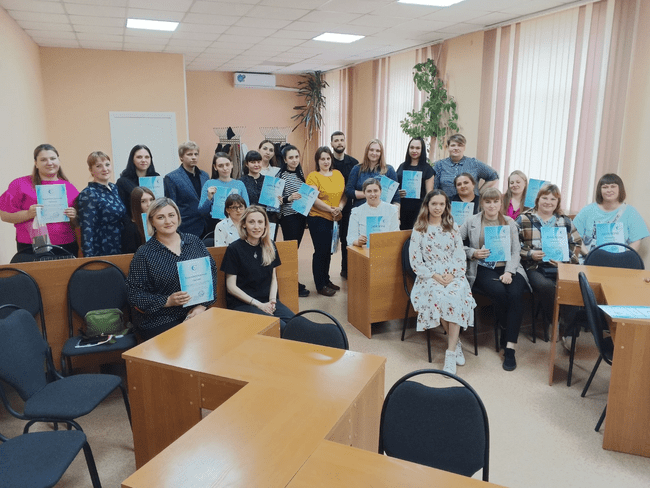 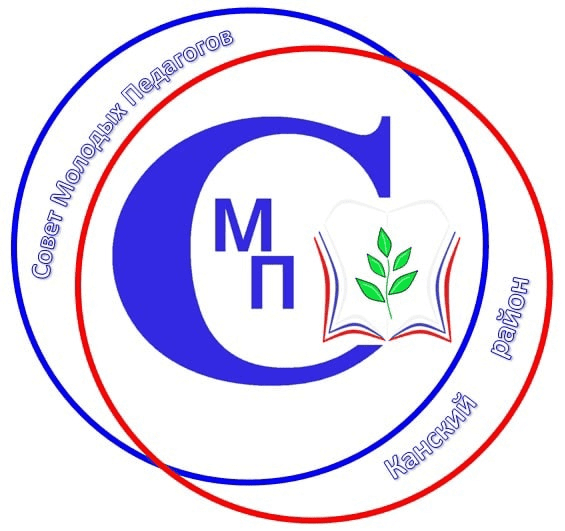 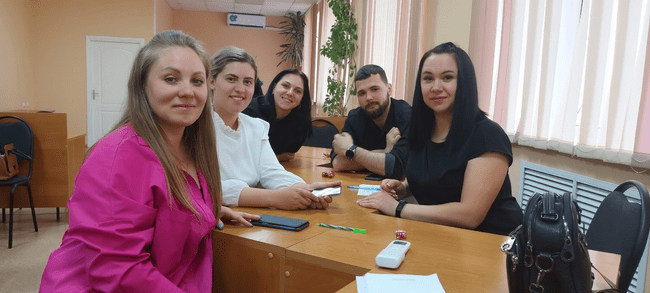 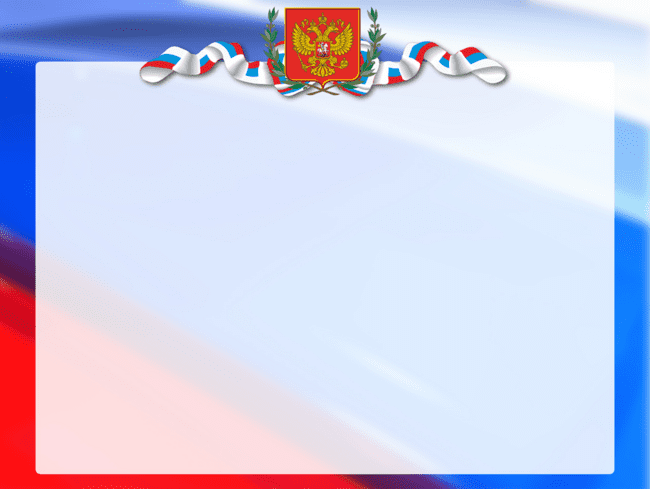 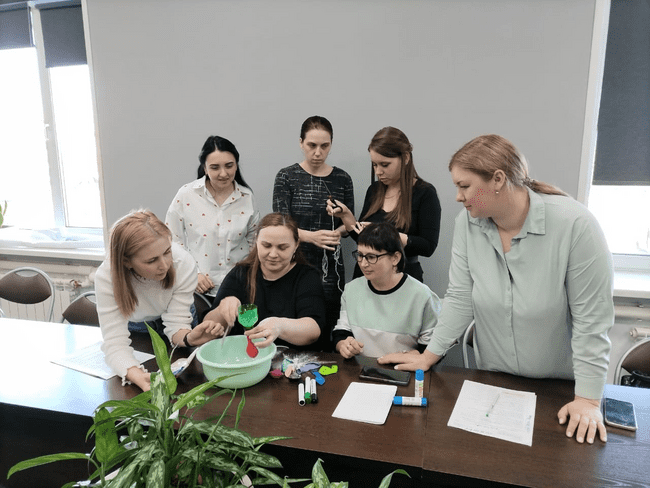 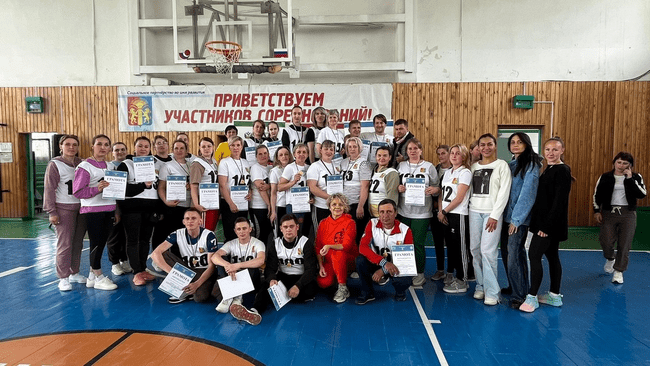 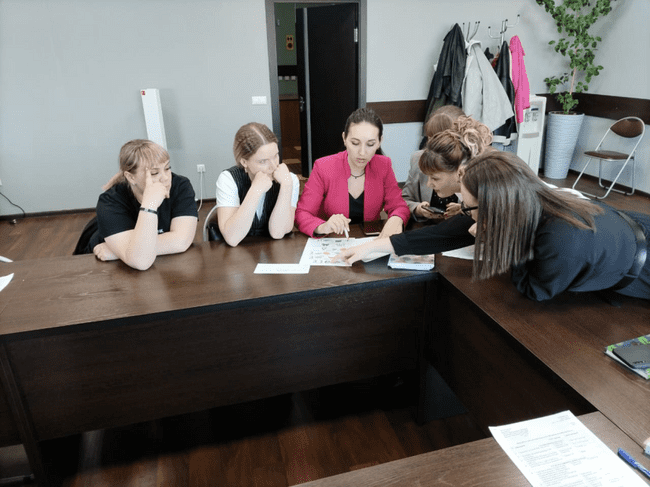 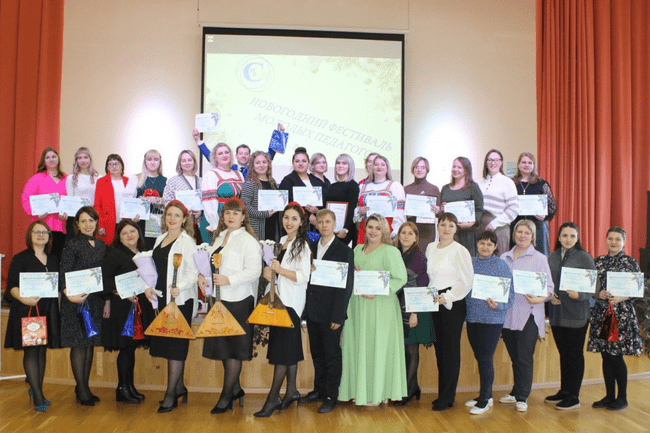 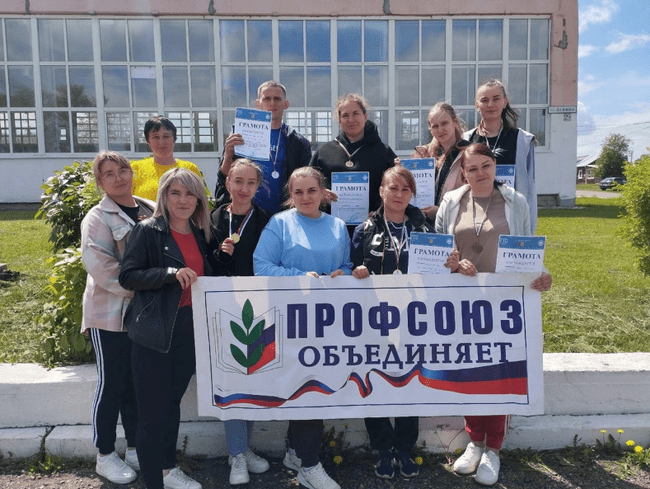 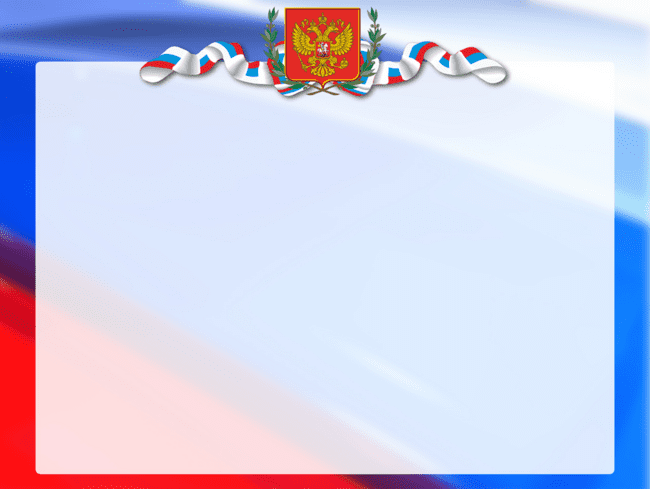 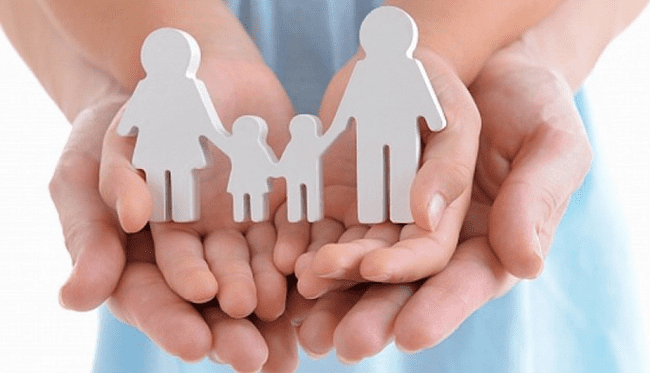 5 специалистов
167 детей-сирот и детей, оставшихся без попечения родителей
4 сертификата
14 миллионов 327 тысяч 275 рублей
9 квартир
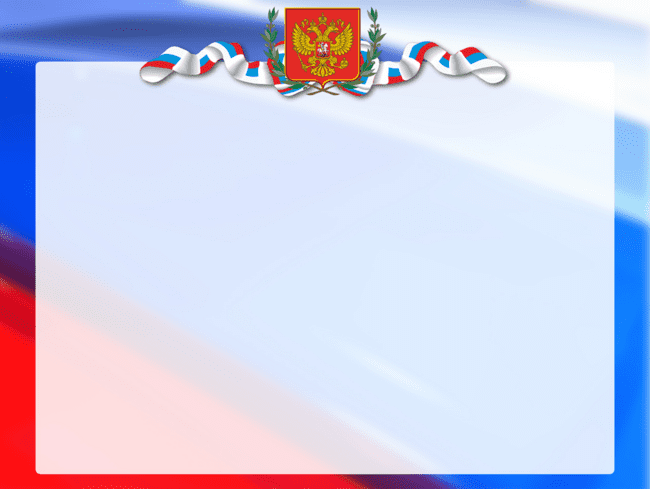 Краевой бюджет
Местный бюджет
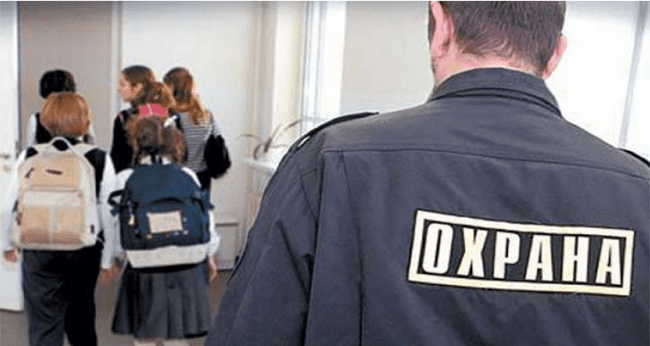 9 336,44 тыс.рублей
53 534,18 тыс.рублей
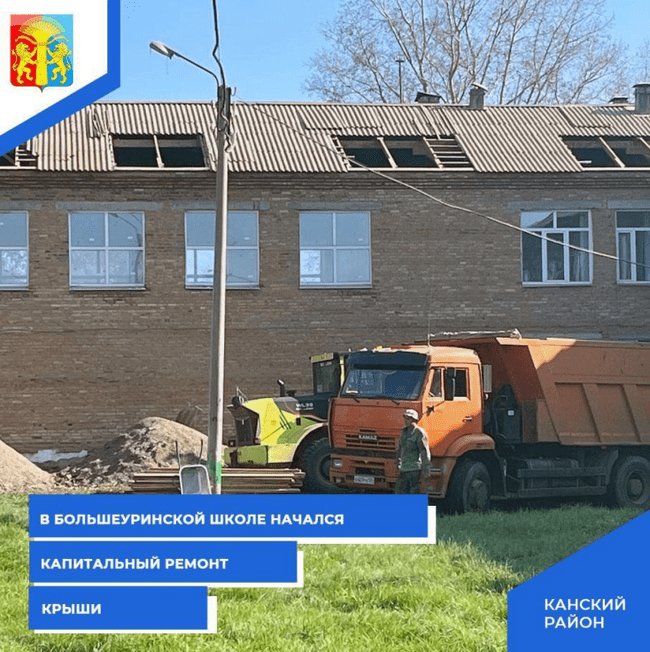 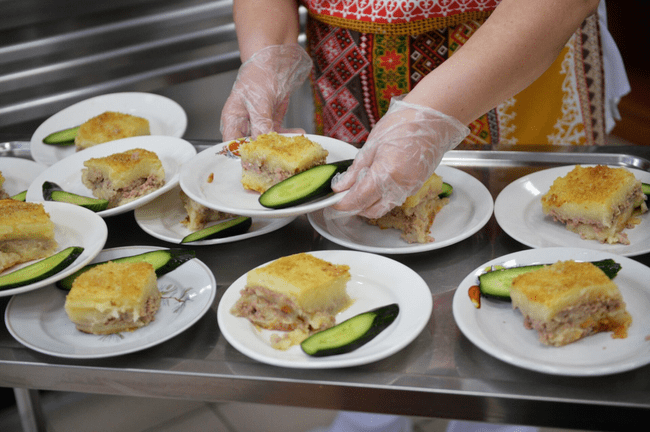 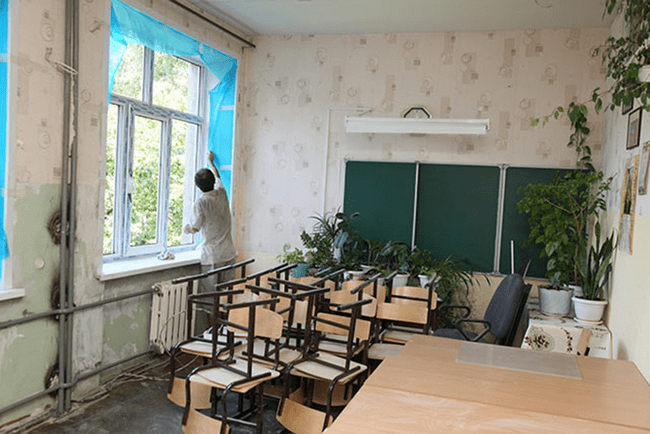 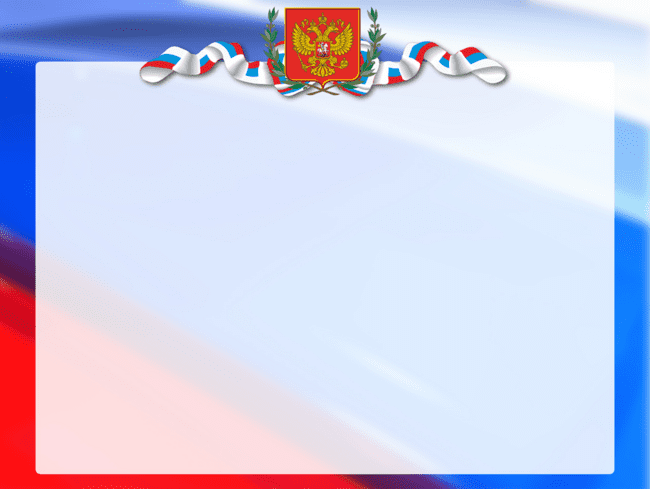 Технология
Труд
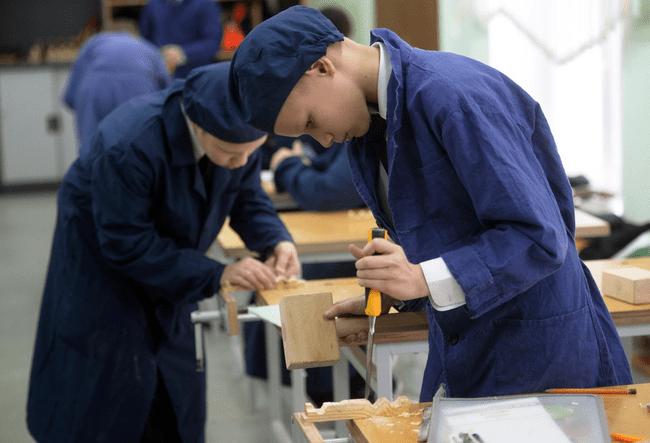 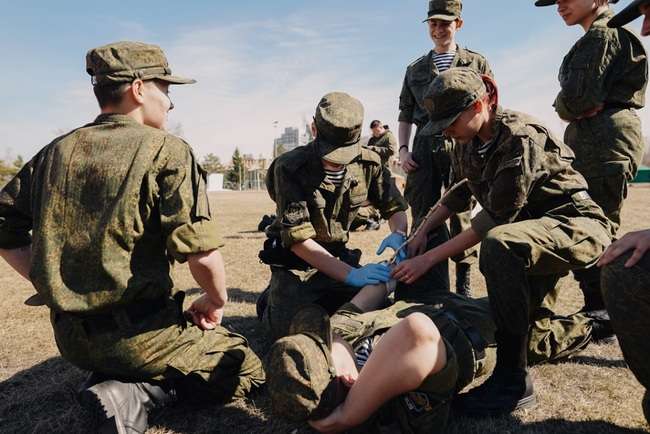 ОБЗР
НВП
ОБЖ
+
=
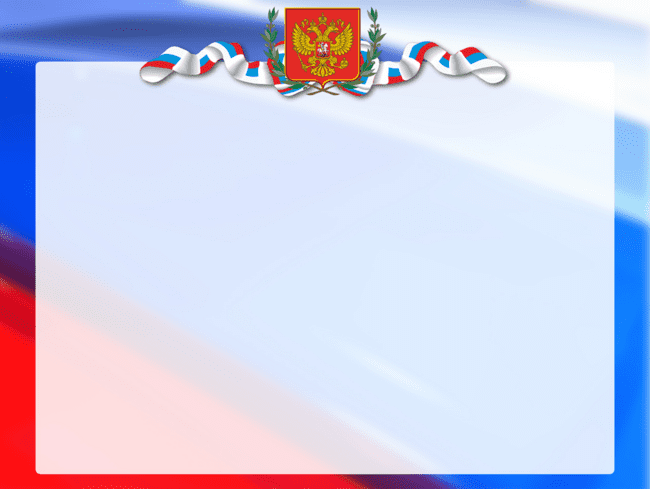 Развитие кадрового потенциала
Система воспитания
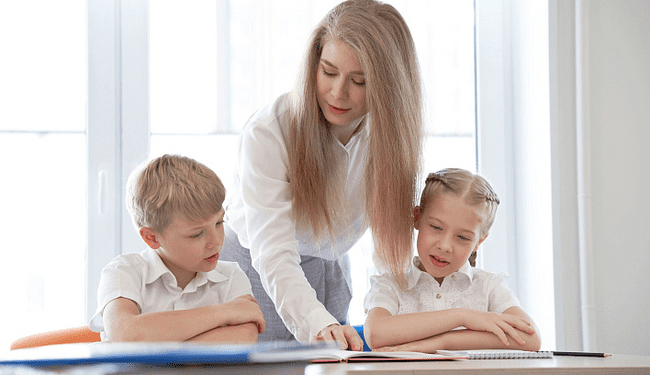 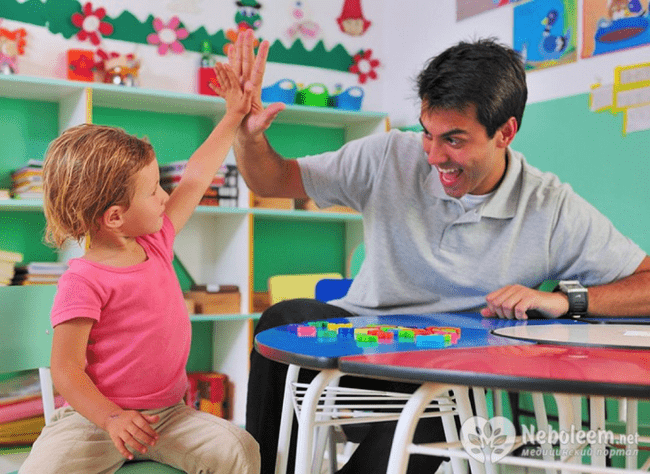 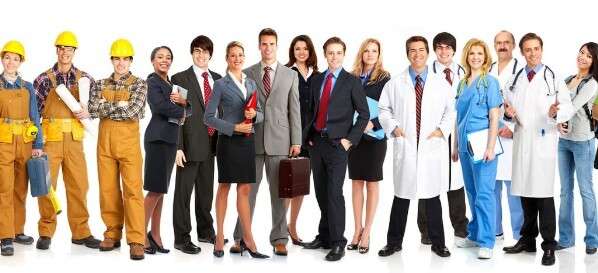 Профориентационная работа
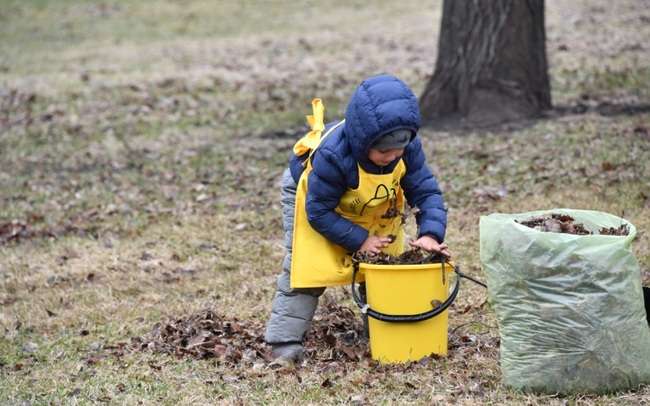 Трудовое воспитание
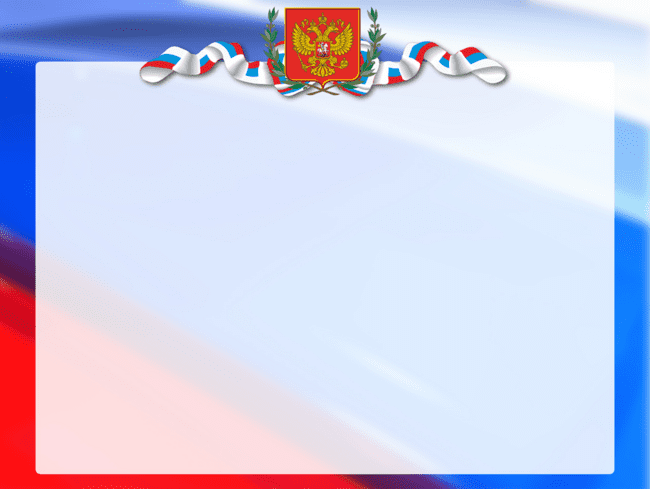 С НАЧАЛОМ НОВОГО УЧЕБНОГО ГОДА!
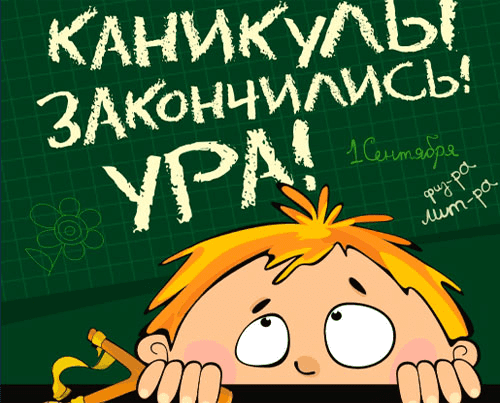